Zpracování CBA v MS2014+
Ing. Petr Halámek, Ph.D.
Povinnost zpracovávat CBA
Pro jaké žádosti?
všechny žádosti financované z ERDF zpracovávají FA a EA; 
řiďte se pokyny ve výzvě a jejích přílohách; 
modul CBA v MS2014+ (ISKP) + texty a komentáře ve studii proveditelnosti.
Založení CBA I
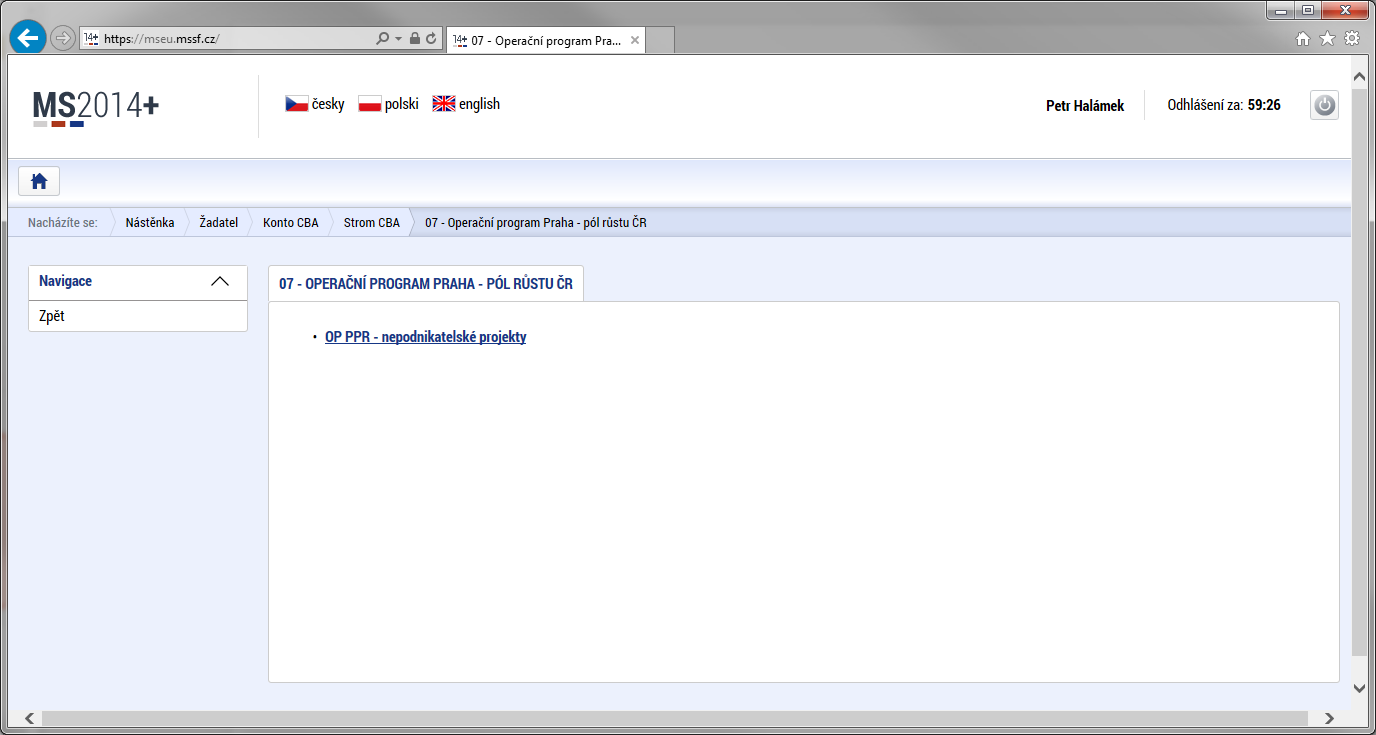 Založení CBA II
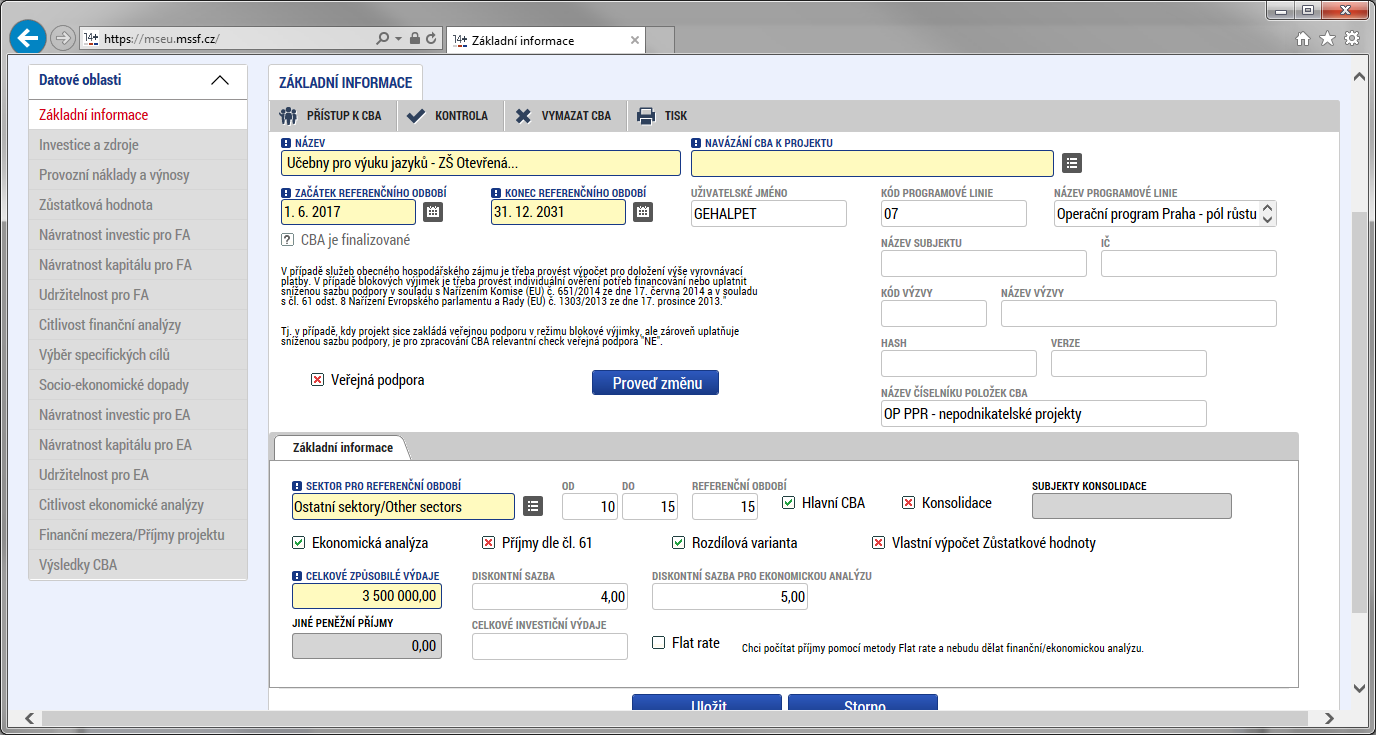 Základní východiska
název CBA uvádějte v souladu s žádostí; 
navazujte CBA k žádosti až na závěr zpracování; 
začátek referenčního období = termín zahájení fyzické realizace; 
doba hodnocení 10 až 15 let (ostatní sektory); 
pozor na JPP a příjmy dle čl. 61; 
všechny předpoklady, kalkulace nebo zdůvodnění uvádějte ve studii proveditelnosti.
Rozpočet projektu (=rozdílová varianta investičních nákladů)
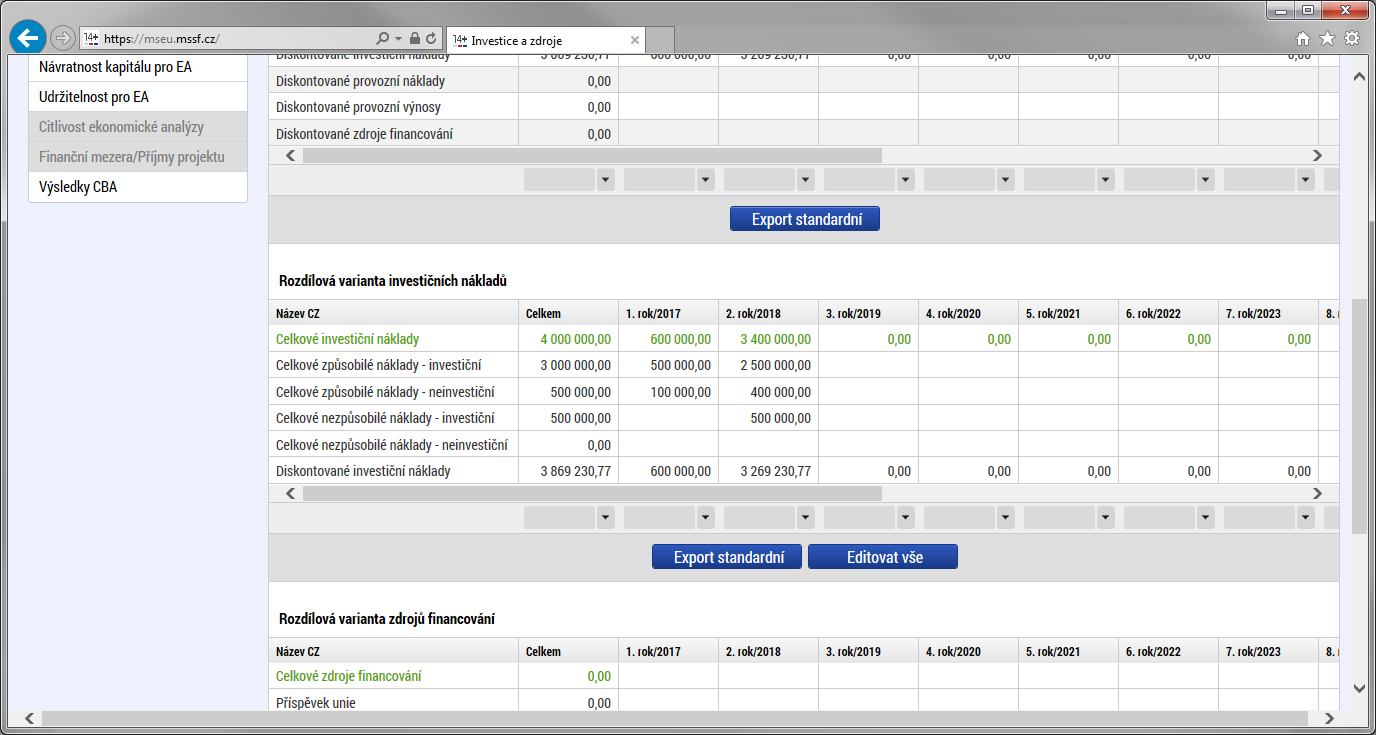 Financování projektu v realizační fázi (= rozdílová varianta zdrojů financování)
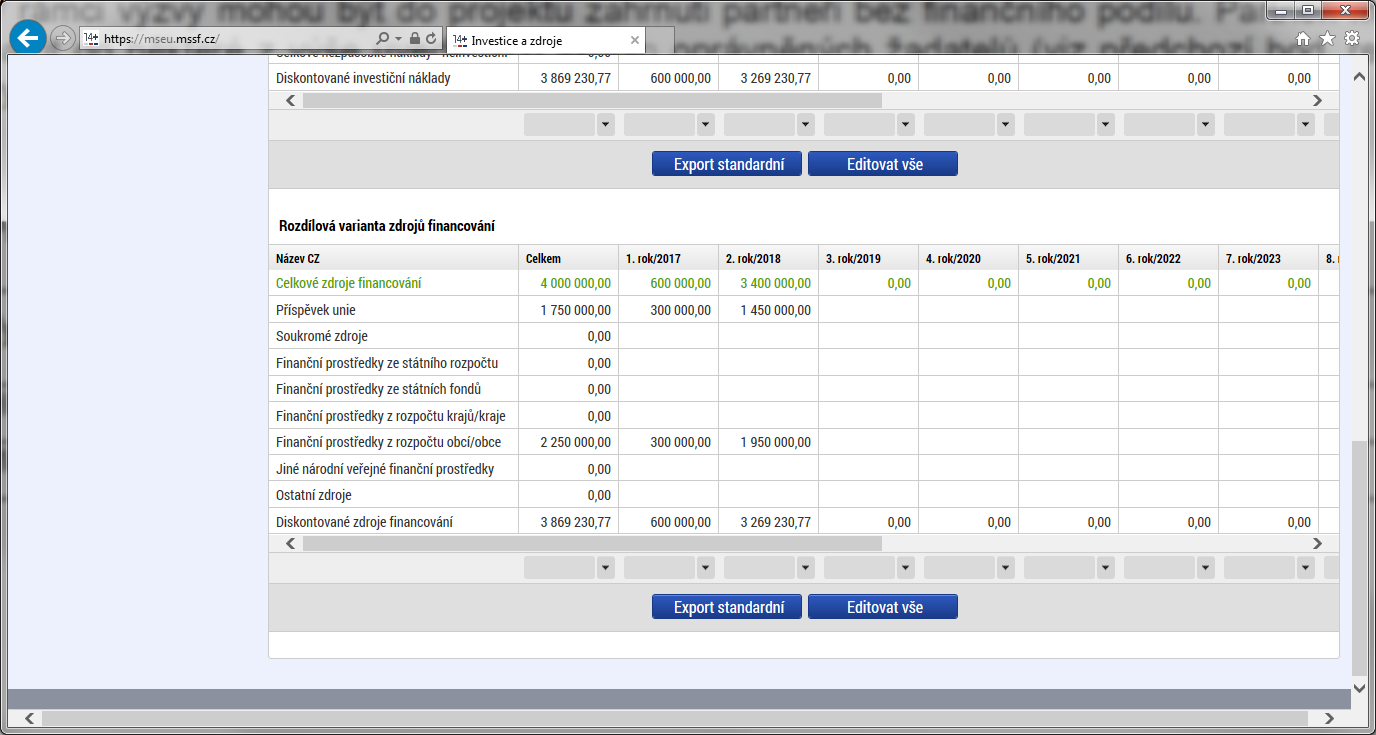 Rozdílová varianta provozních nákladů
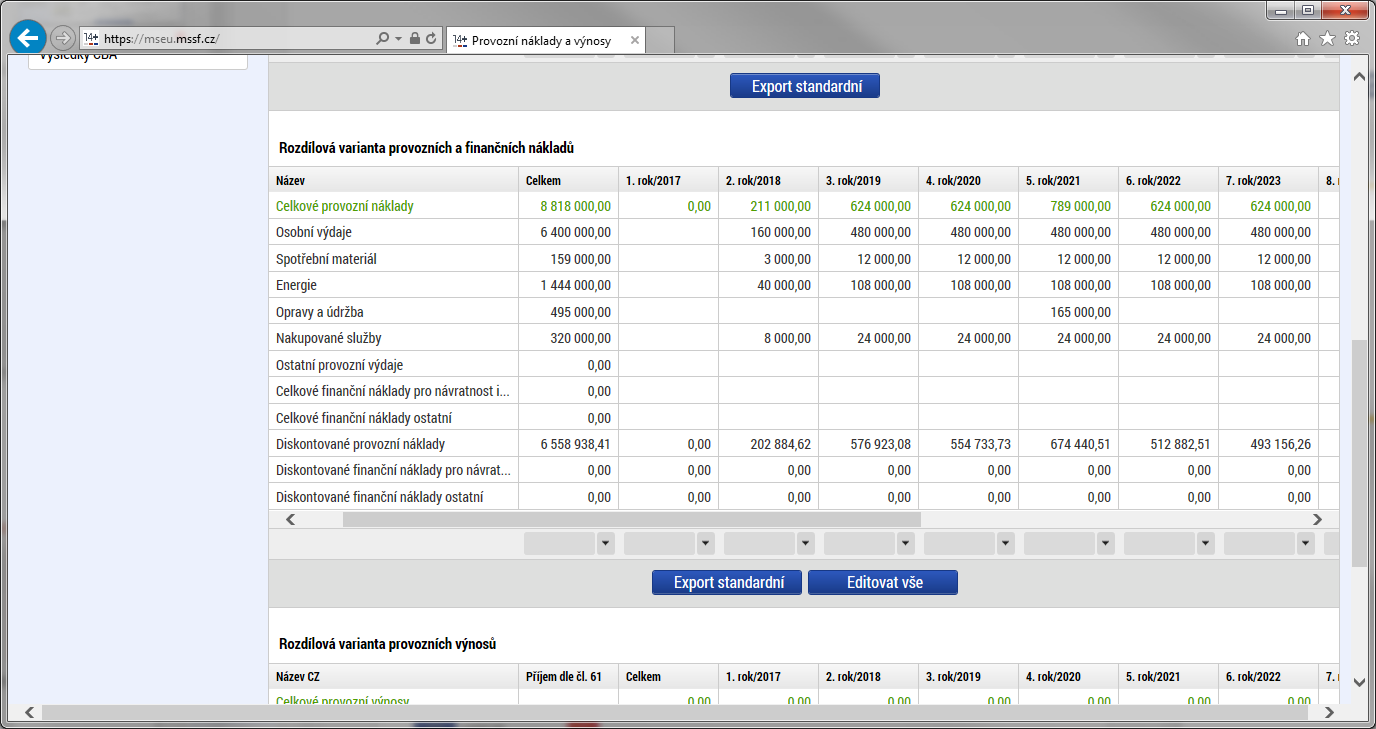 zahájení provozu září 2018, 3 nové učebny => 1 nové pracovní místo, výdaje na energii, úklid, spotřební materiál, obnova vybavení po 3 letech provozu…  Všechny kalkulace, zdůvodnění, apod. uvádějte ve studii proveditelnosti!
Rozdílová varianta provozních výnosů
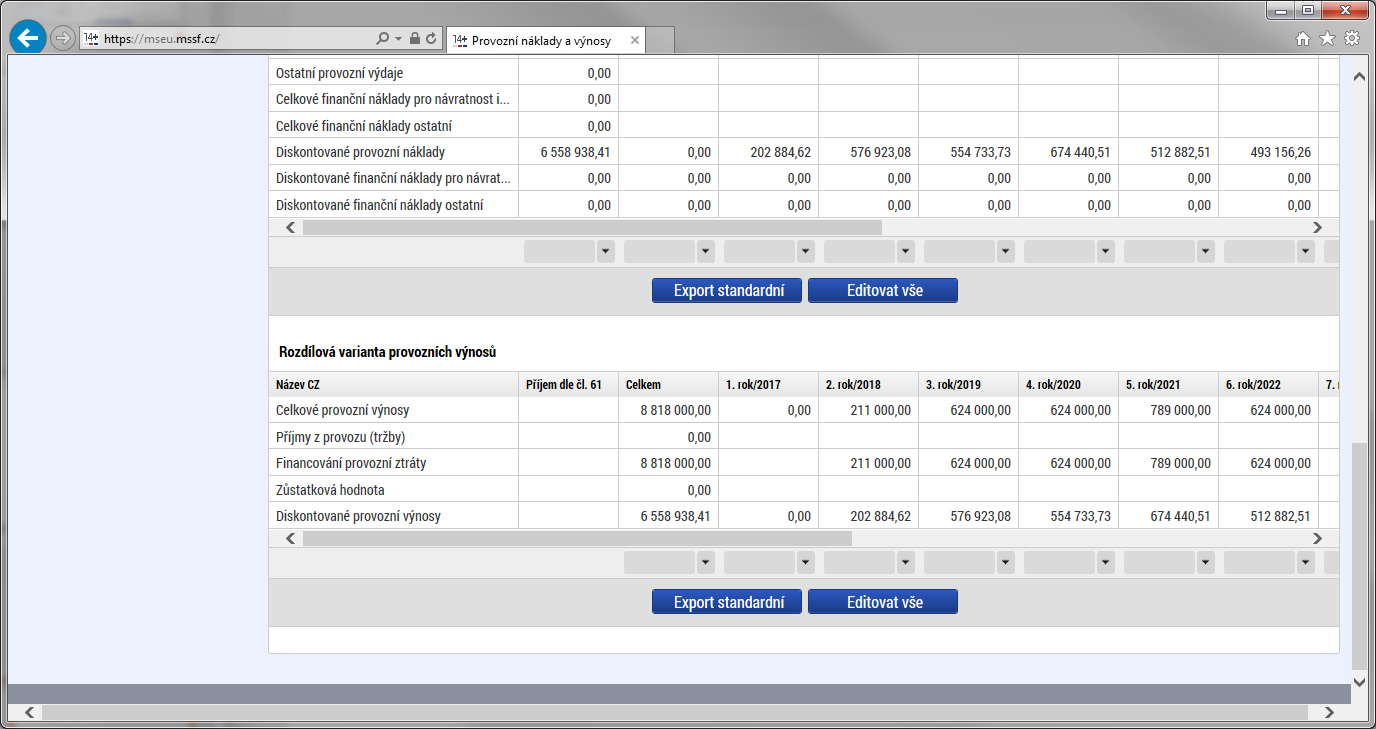 Nutno rozlišovat příjmy z provozu (= tržby, hospodářská činnost, poplatky hrazené uživateli, apod.) a financování provozní ztráty (příspěvek na provoz, provozní dotace, sponzorské dary, apod.).
Zůstatková hodnota
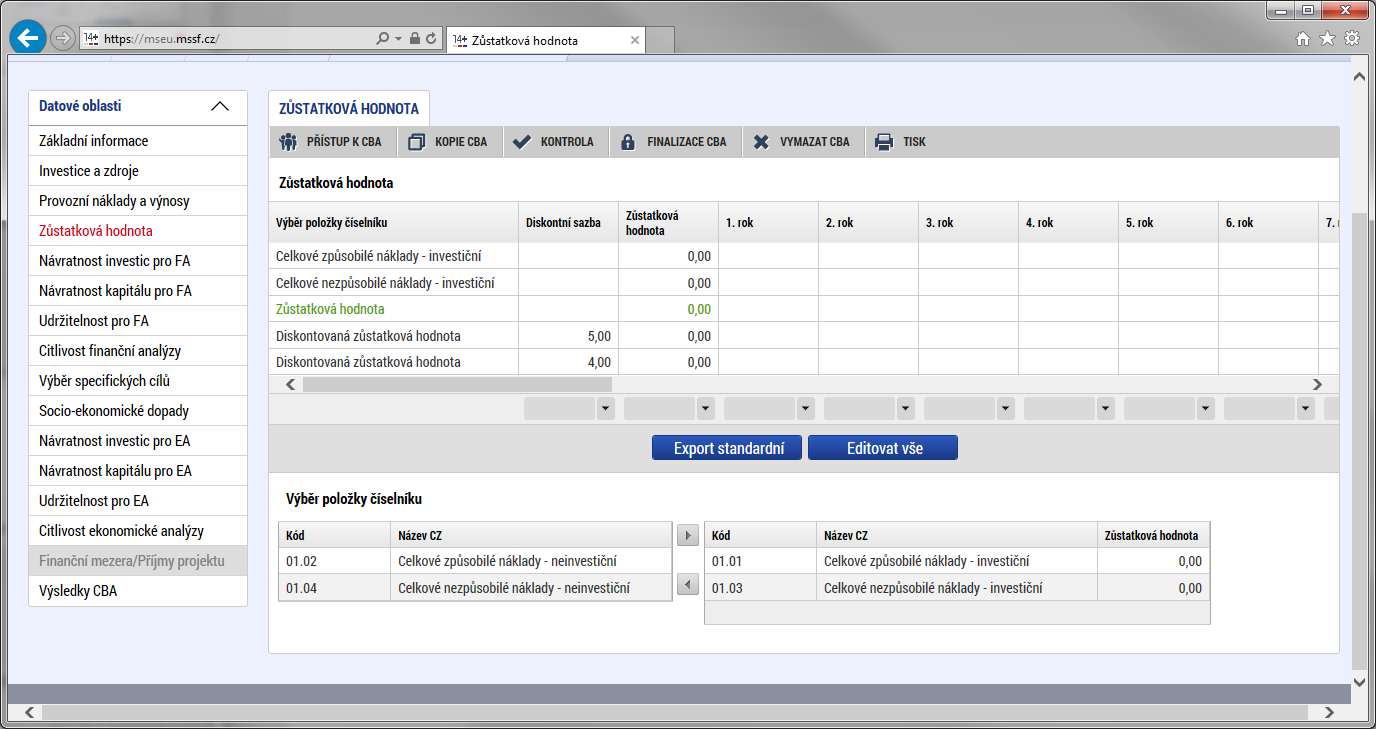 Kalkulace s použitím metody odhadu provozního cash-flow po ukončení doby hodnocení => nulová u všech projektů negenerujících čisté příjmy!
Návratnost investic pro FA
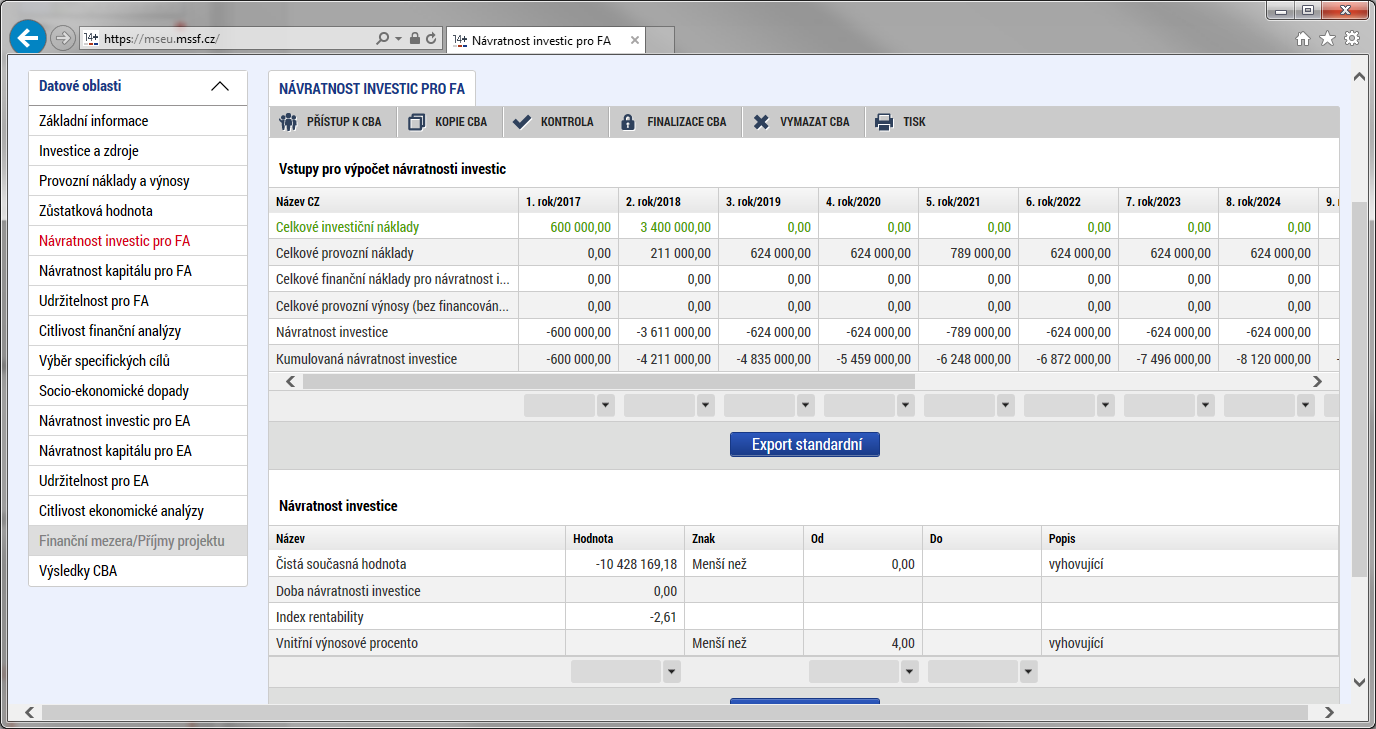 U projektů financovaných z EU lze předpokládat záporné výsledky.
Návratnost kapitálu pro FA
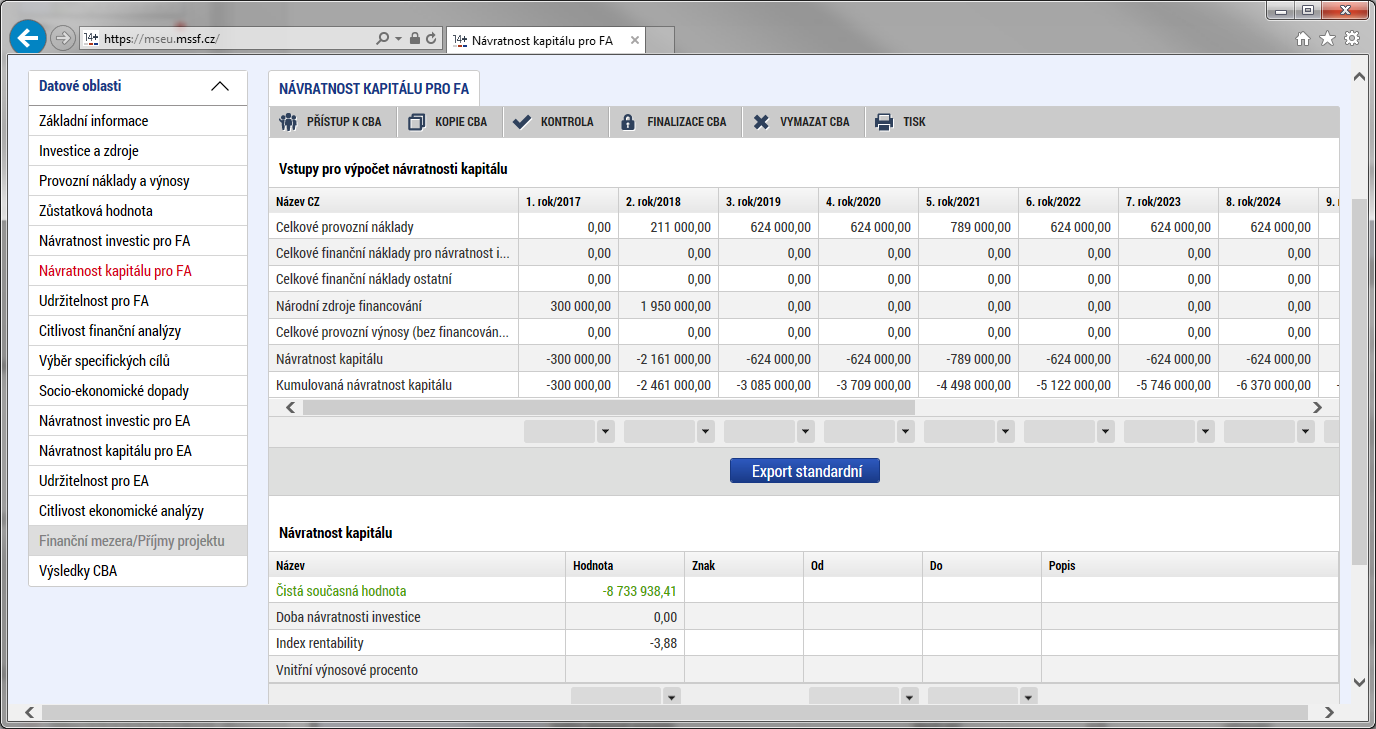 U projektů financovaných z EU lze předpokládat záporné výsledky.
Udržitelnost pro FA
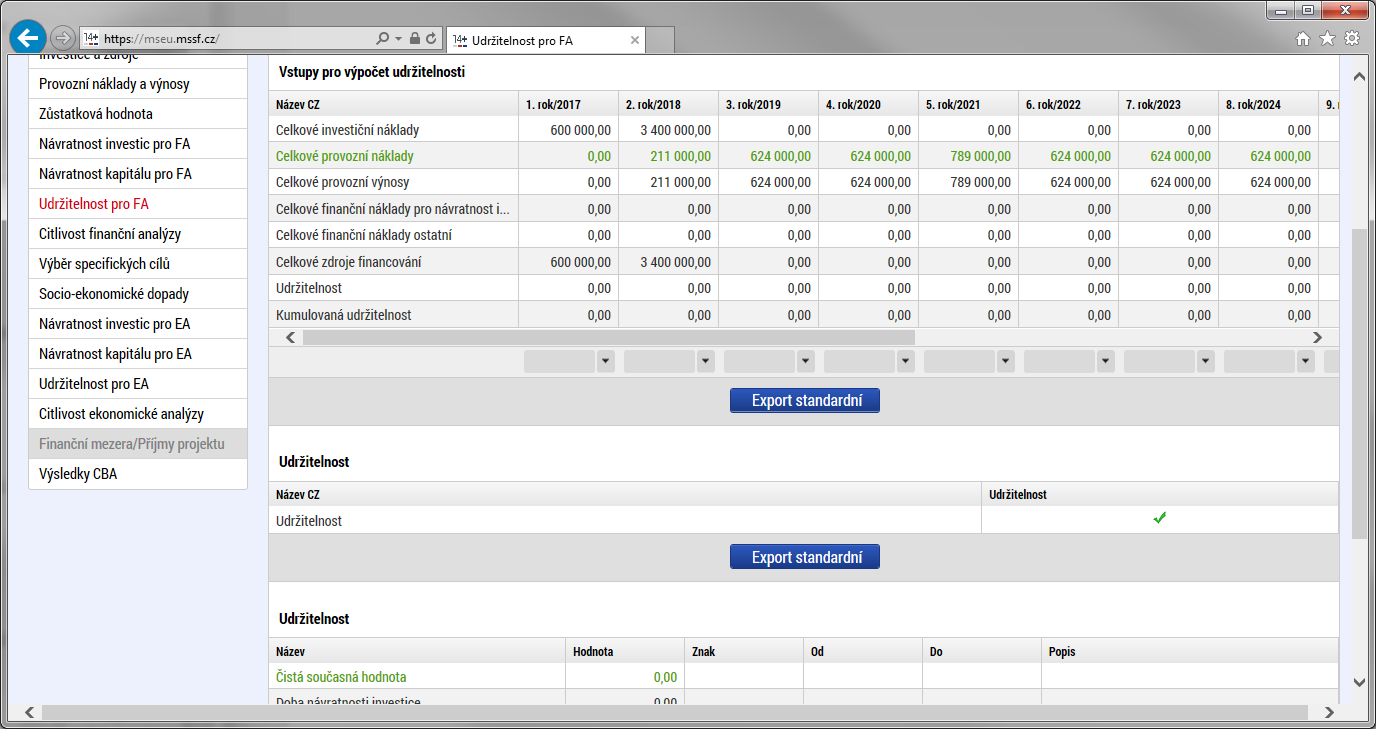 Udržitelnost musí být ověřena u všech projektů (udržitelnost pro FA = ano), lze doporučit rezervu min. 5 %.
Citlivost finanční analýzy
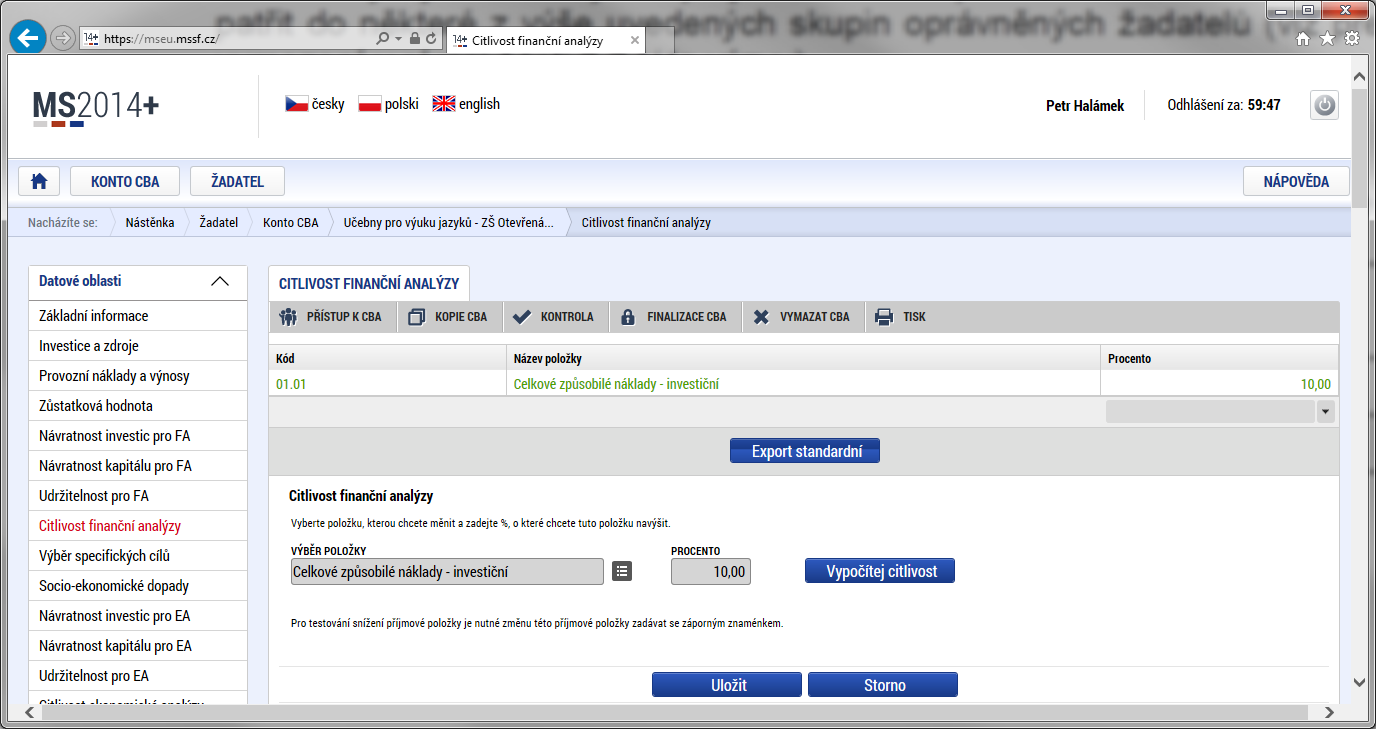 Citlivost FA (i EA) je nutno zpracovat pouze u projektů nad 100 mil. Kč CZV.
Výběr specifických cílů
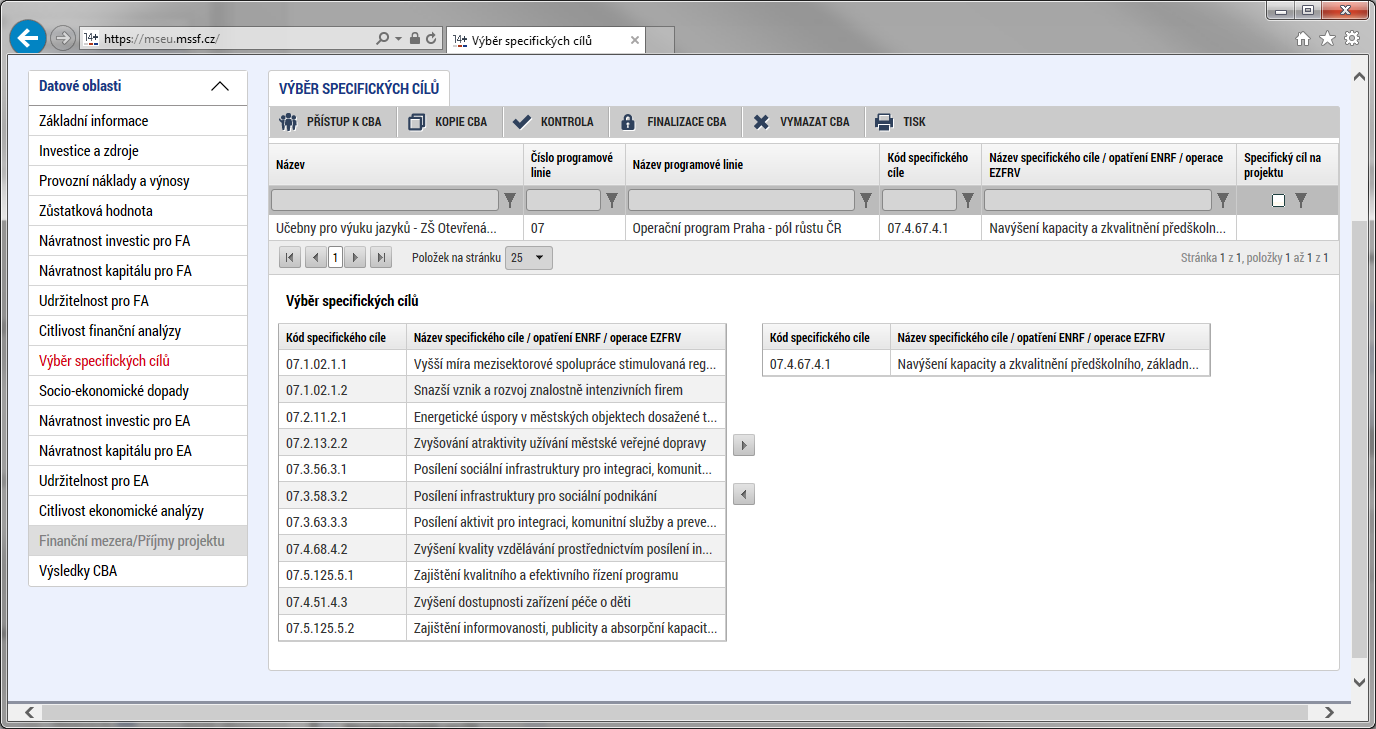 Záložka slouží k nastavení číselníku dopadů.
Specifikace socio-ekonomických dopadů
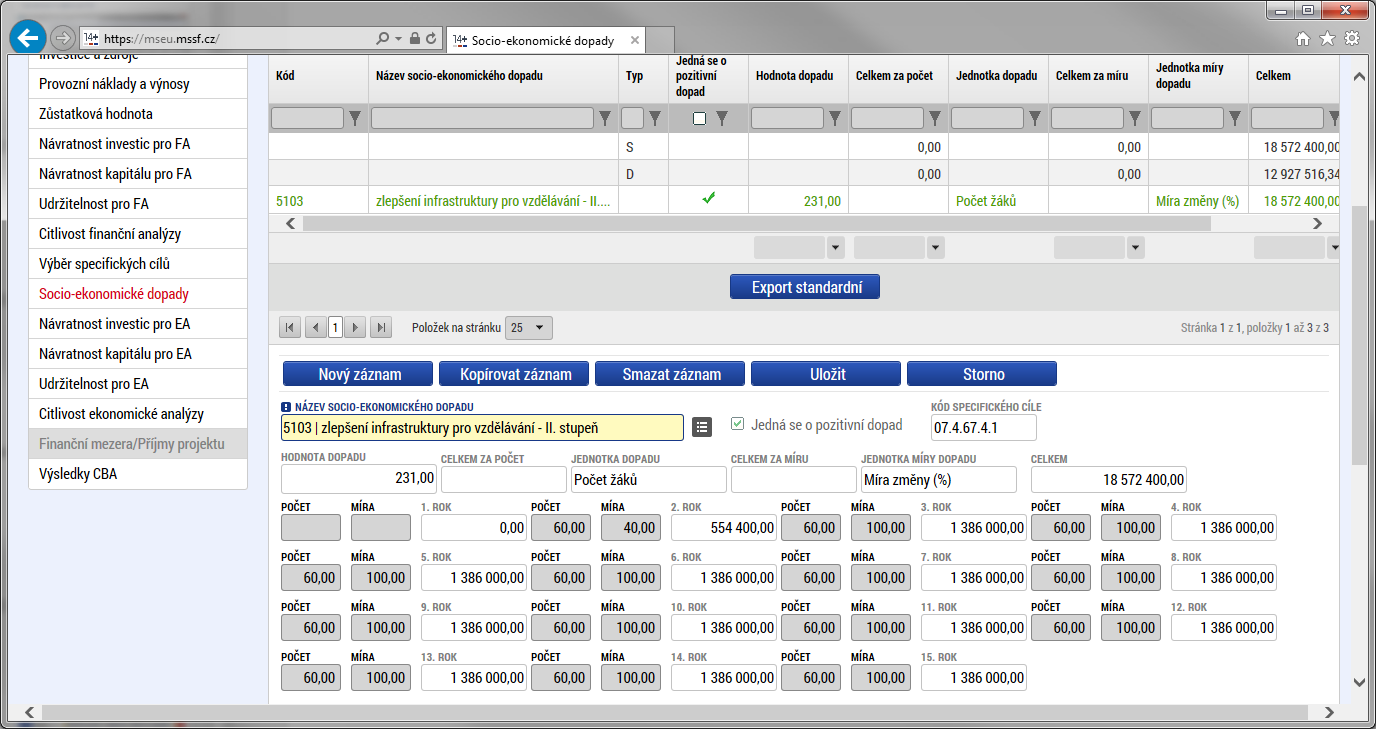 Dopady projektu na základě přírůstkové metody, pozor na duplicitu a řádné zdůvodnění v textu SP!
Návratnost investic pro EA
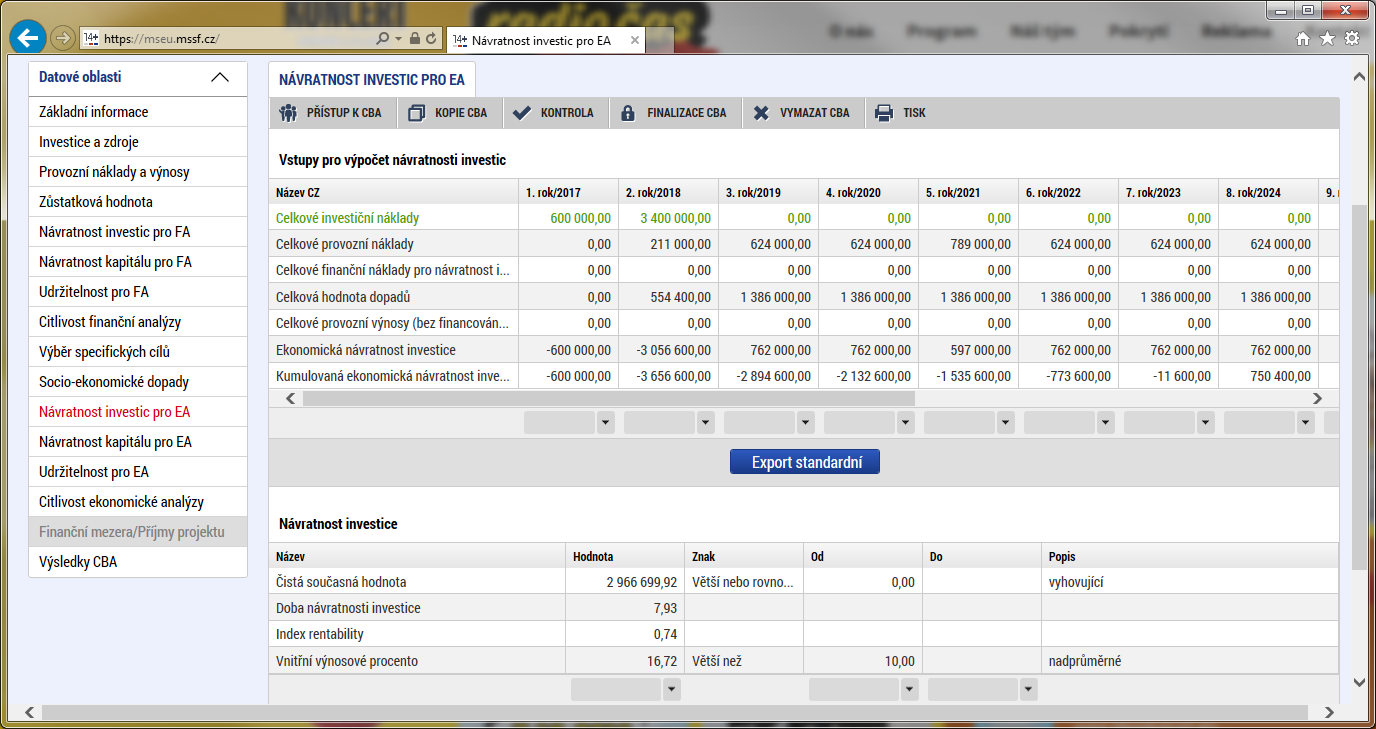 Ověření socio-ekonomického přínosu projektu, ENPV > nula.
Závěrem
kontrola dat a navázání na žádost; 
uvádějte reálná data; 
vše řádně zdůvodňujte, uvádějte průběžné kalkulace a mezivýpočty;
nenechávejte zpracování CBA na poslední chvíli; 
nebojte se CBA, je to jednoduché!